Migrating Petabyte Scale Hadoop Clusters With Zero Downtime
Alon Elishkov
Strata London 2017
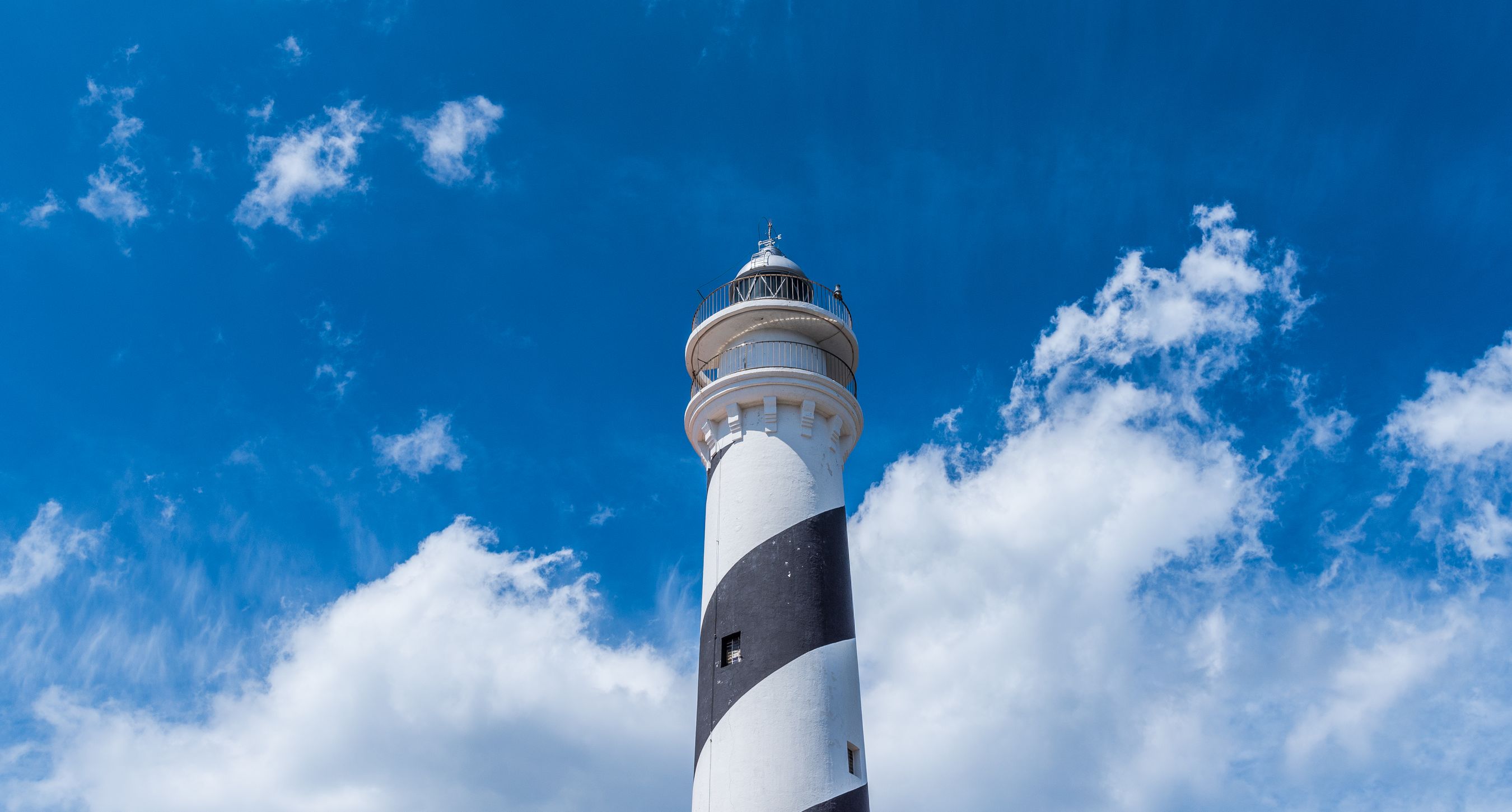 Outbrain’s Mission:
Helping people discover great content
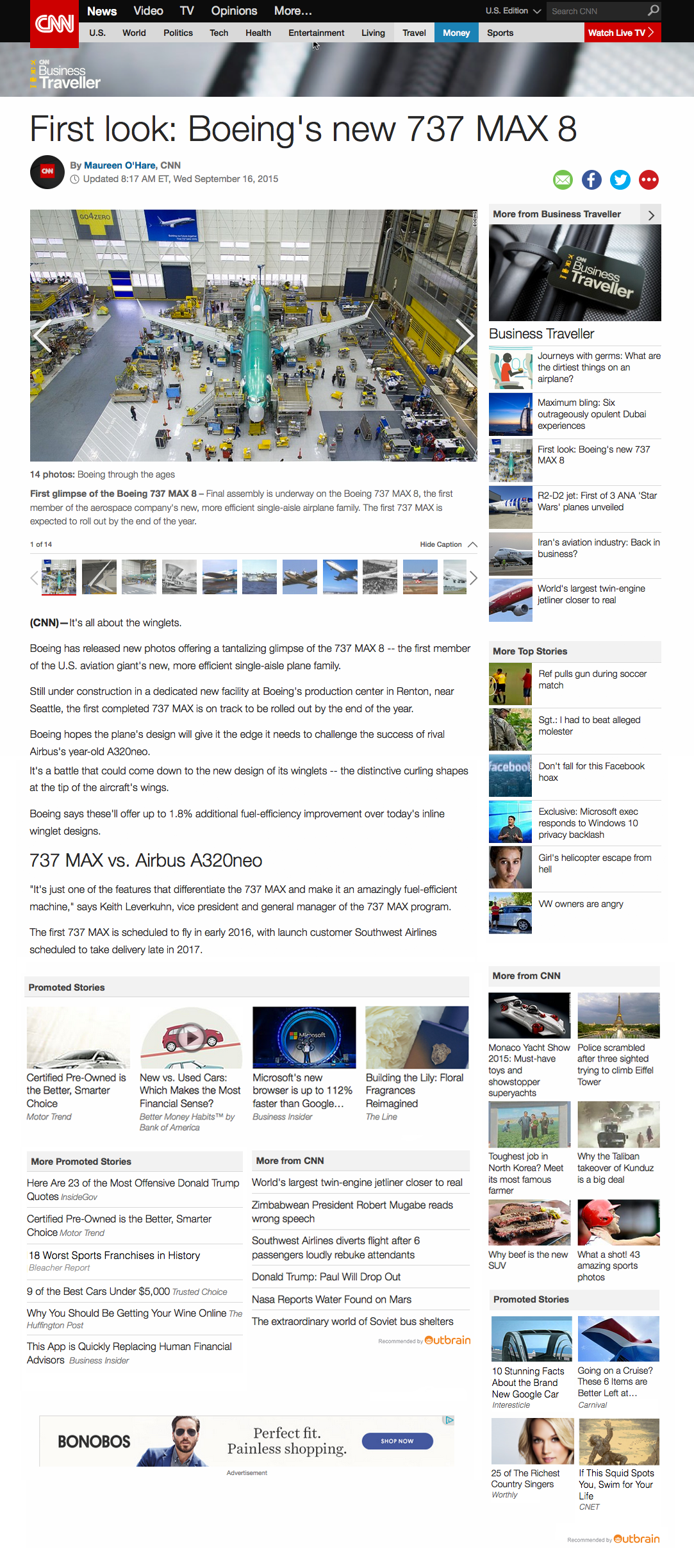 PROMOTED DISCOVERY
INTERNAL DISCOVERY
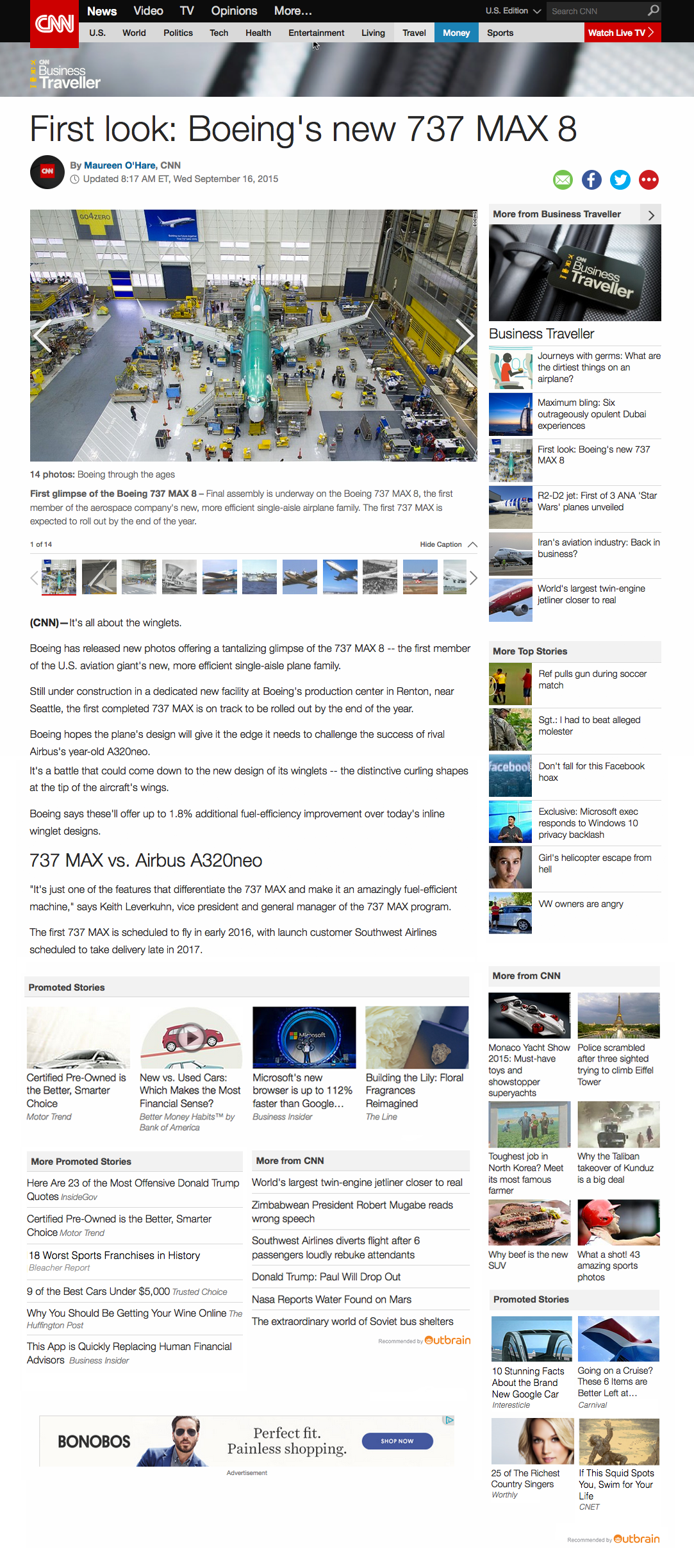 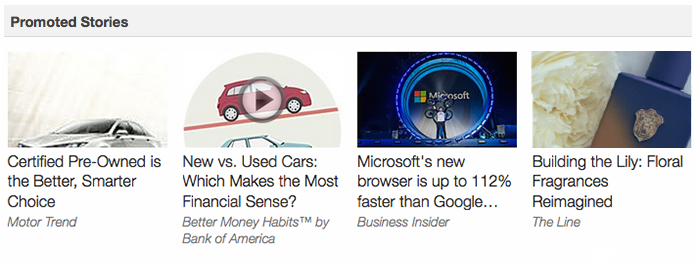 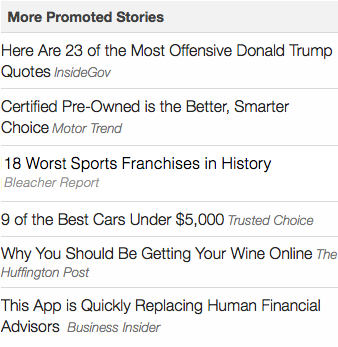 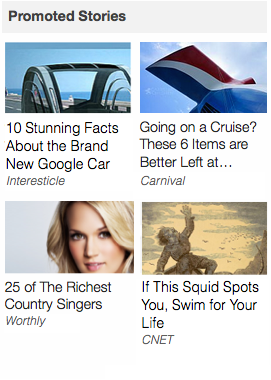 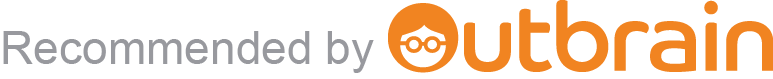 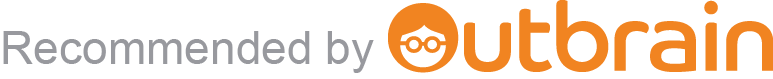 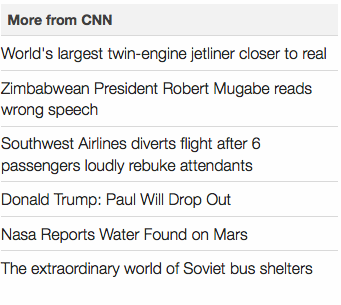 +250B
+550M
6000
Unique Monthly Global Audience
Recommendations Served Monthly
Servers Across 3 Data Center
Logical View of the Architecture
Customer Reports
BI
Outbrain Services
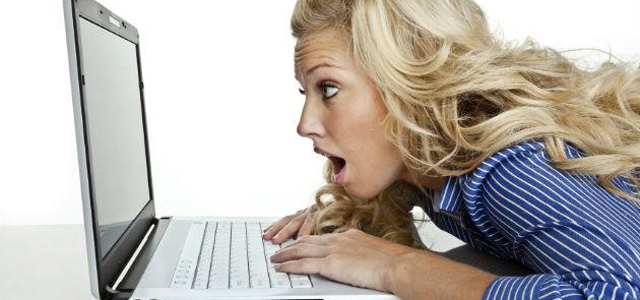 Events
Recommendations
Readers
Processing Pipeline
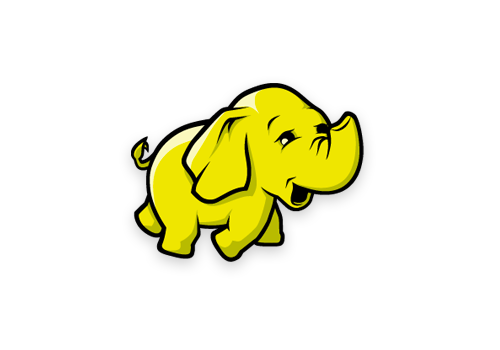 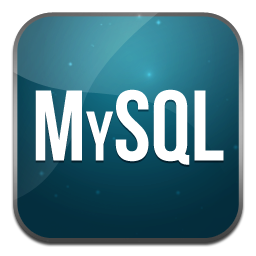 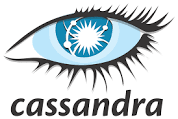 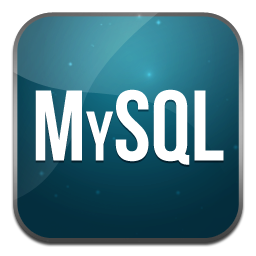 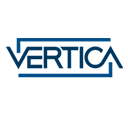 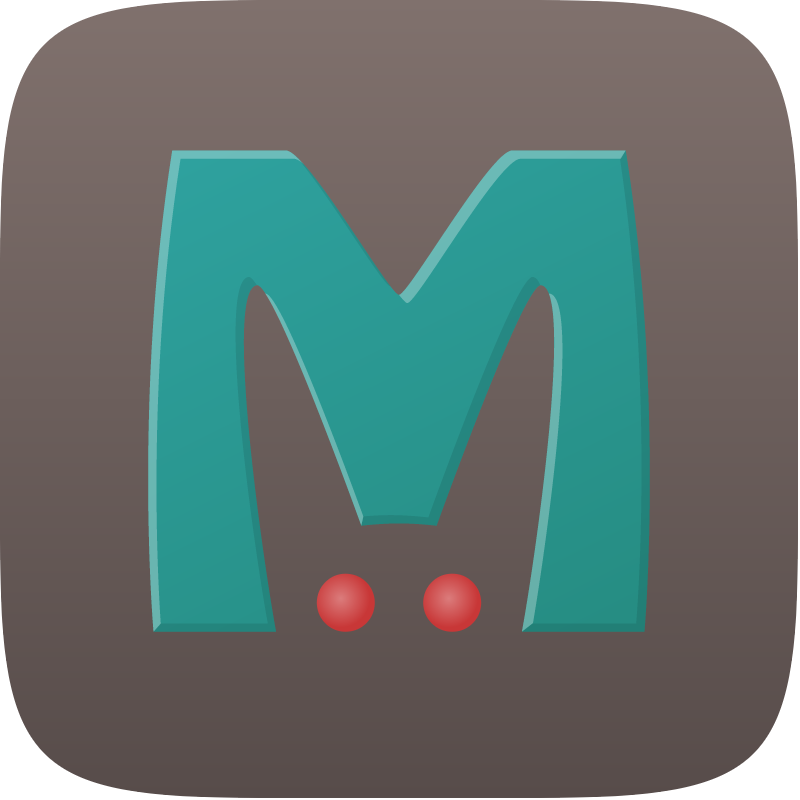 Serving Data Stores
Data Warehouses
Outbrain - Physical Architecture
Outbrain Services
Outbrain Services
Outbrain Services
Events
Events
Events
Cross DC Data Delivery
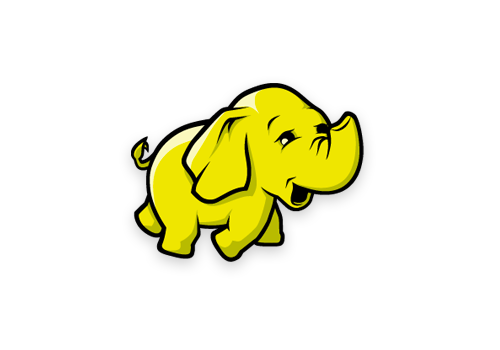 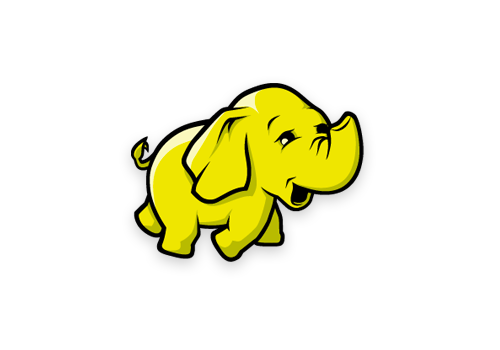 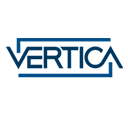 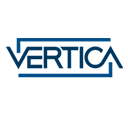 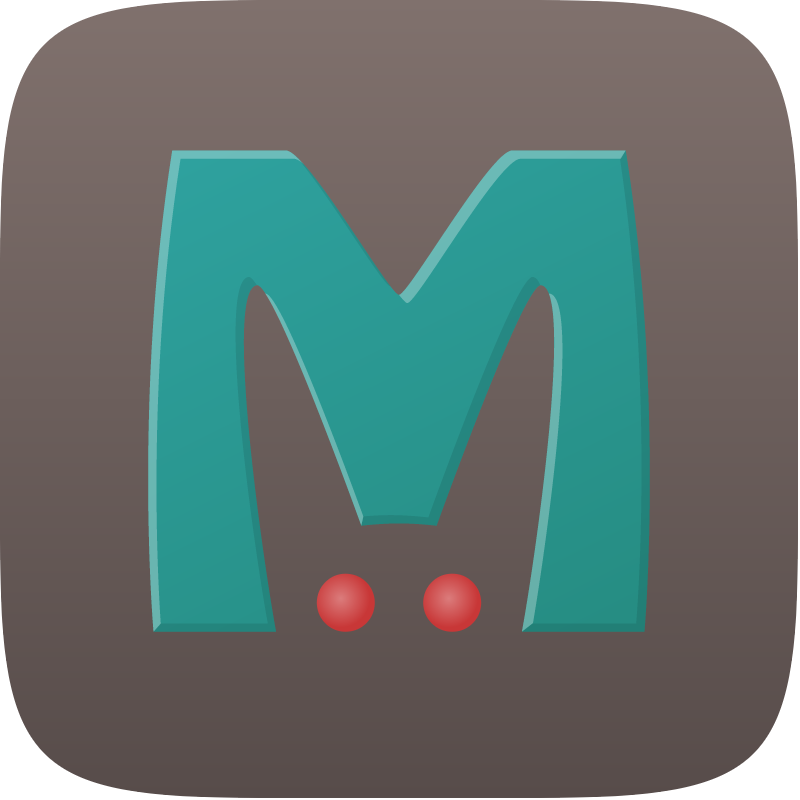 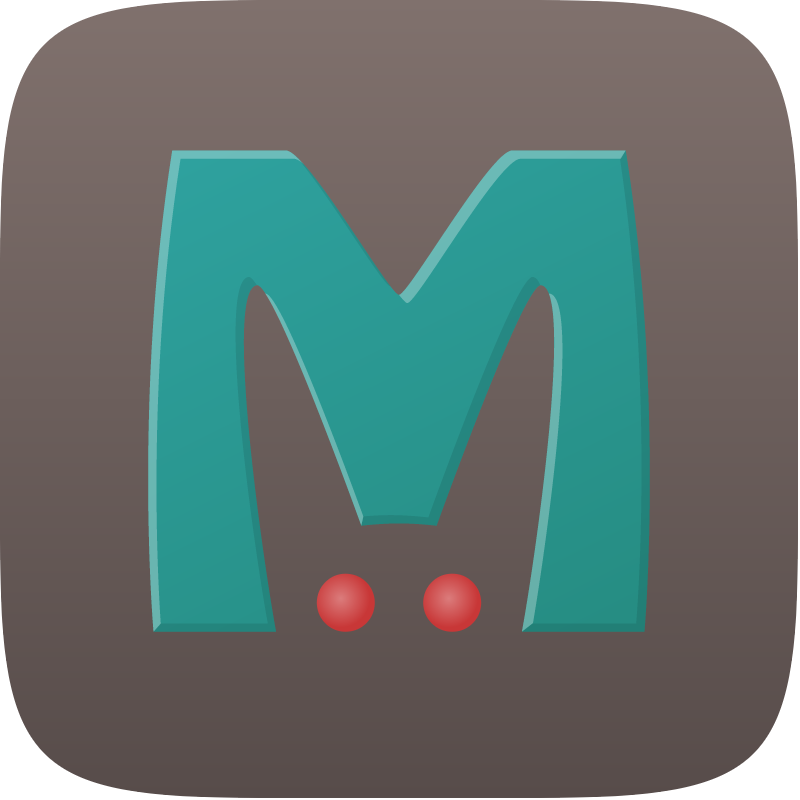 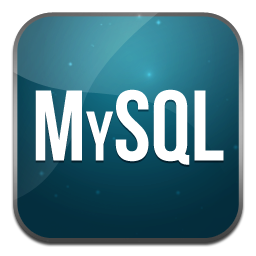 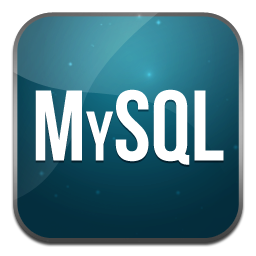 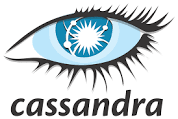 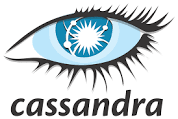 Migration Goals
Improve operational management:
New HW profile to better match workload
Consolidate H/W Profiles 

Taking advantage of the ecosystem advancements:
Hive features and new capabilities
Easier Spark integration
YARN
The Processing Pipeline
5TB compressed data ingested into each hadoop cluster daily
~50 workflow developers on multiple teams around the globe 
Dozens of changes to flows daily
Over 10k flows running each day
Multiple interfaces: Hive, Pig, Scalding, Sqoop, HDFS
330 machines in each cluster
2 PB in online clusters and 5 PB on research cluster
Business Constraint
No impact on service level for recommendations, BI and customers during the migration
Implies that:
Risk needs be managed
Process must be reversible
Possible Migration Paths
In place software upgrade followed by a rolling H/W upgrade
Possible Migration Paths
In place software upgrade followed by a rolling H/W upgrade
Flipping the switch - Create a new cluster, sync required data and move all processing to it
Possible Migration Paths
In place software upgrade followed by a rolling H/W upgrade
Flipping the switch - Create a new cluster, sync required data and move all processing to it
Side by side execution - start processing on new cluster without stopping the old cluster
Data Processing Layer
Outbrain Services
events
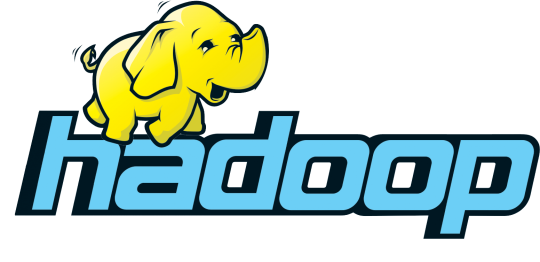 ~500 hourly flows total
A Workflow Engine for each business
...
Workflow Engine A
Workflow Engine B
Workflow Engine Z
First Step - Side by Side Ingestion
Outbrain Apps
Events
Events
New Cluster
Old Cluster
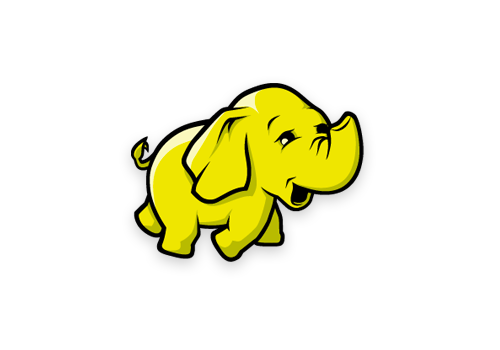 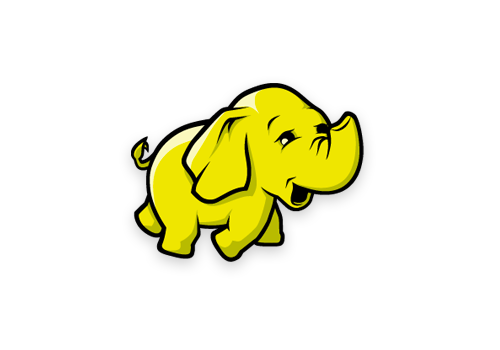 No processing yet…
A
B
C
D
Migrate By Moving Processing ?
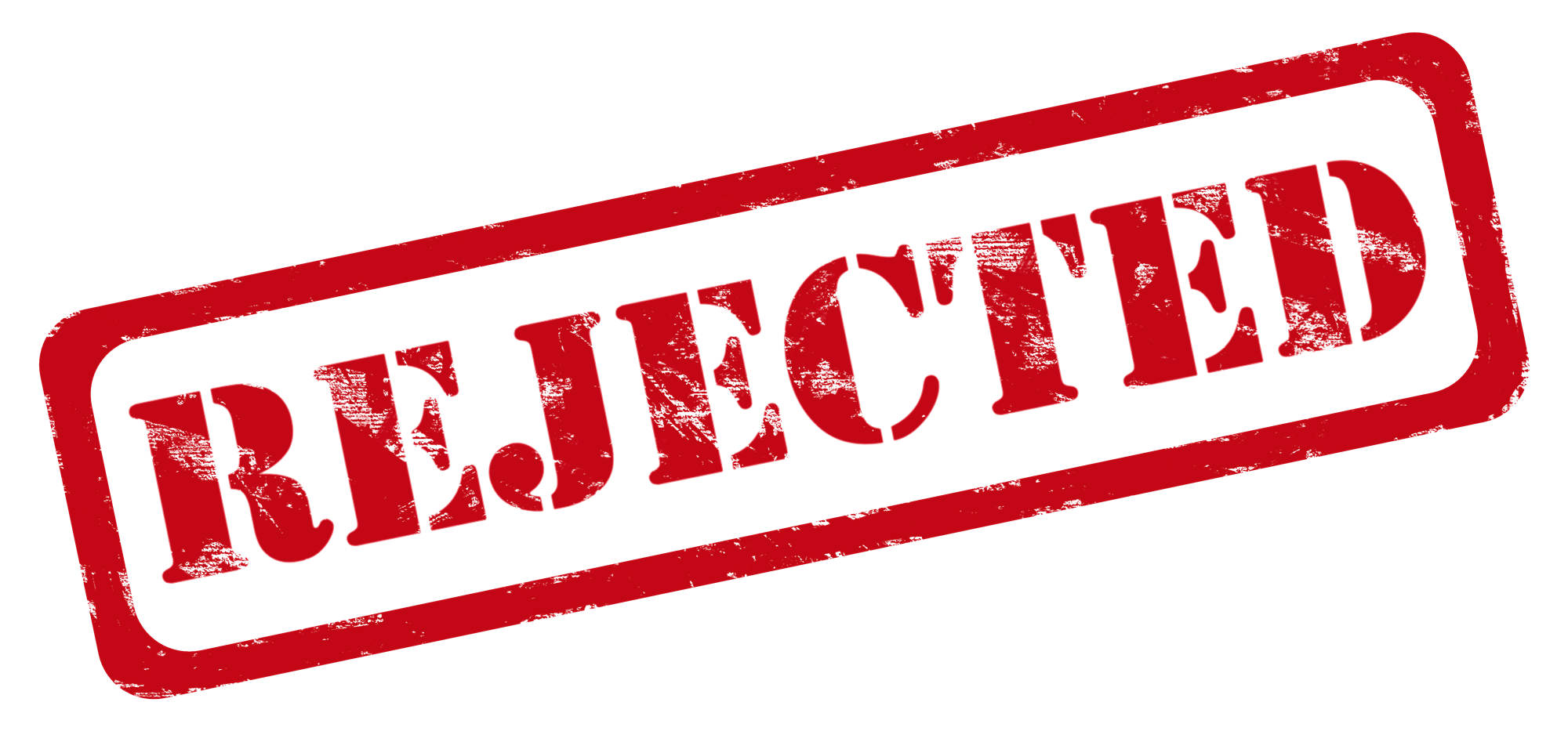 Outbrain Apps
Events
Events
New Cluster
Old Cluster
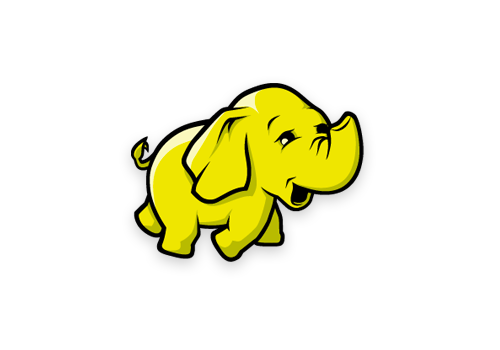 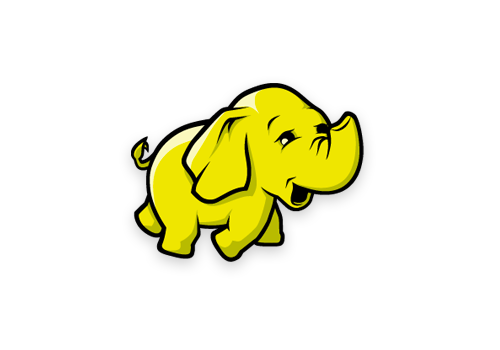 A
B
C
D
Keep Processing on Both Clusters
Outbrain Apps
Events
Events
New Cluster
Old Cluster
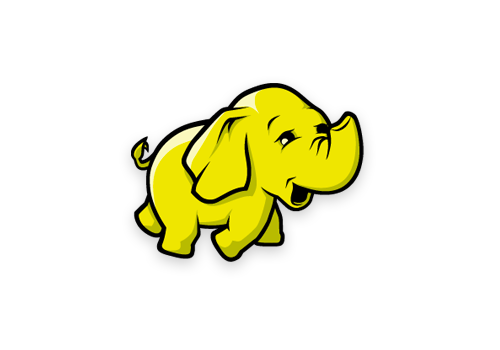 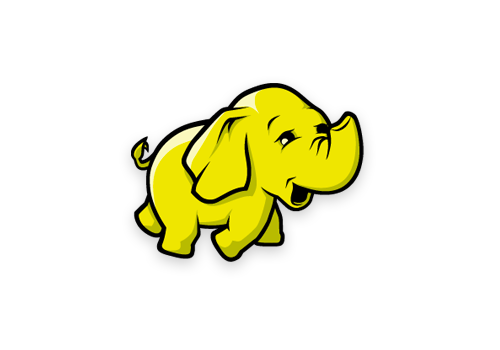 A’
A
B
C
D
Running Writes in Parallel
Data consistency issues
Harder to validate results
Double the load
Leader - Secondary
Leader Workflow Engine - Run all flows
Secondary Workflow Engine - Run all flows except those writing to external data sources
How Would It Look Like - Phase 1
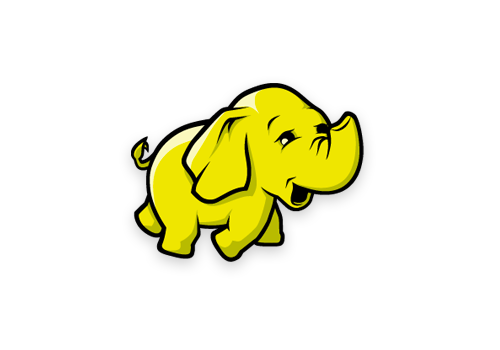 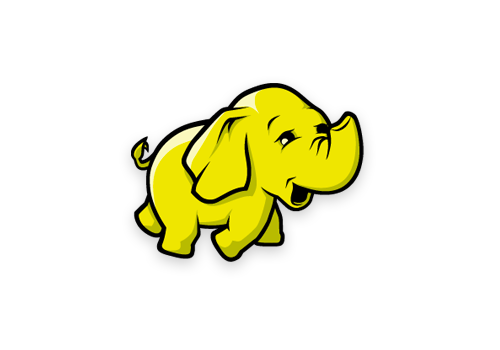 New Cluster
Old Cluster
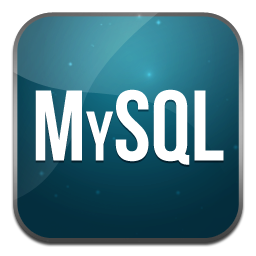 Workflow Engine A
Workflow Engine A’
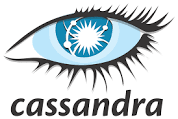 Leader
Secondary
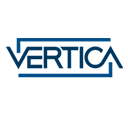 Secondary
Leader
How Would It Look Like - Phase 2
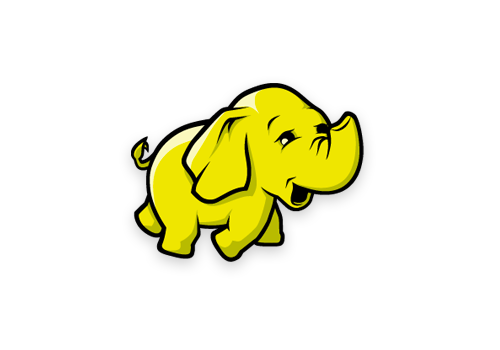 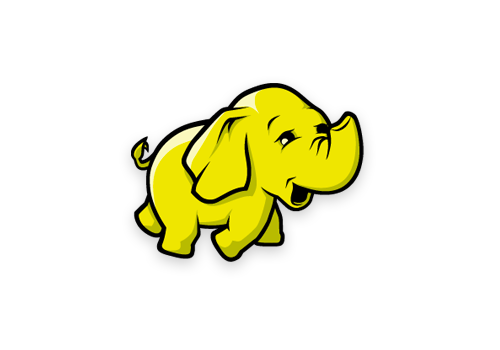 New Cluster
Old Cluster
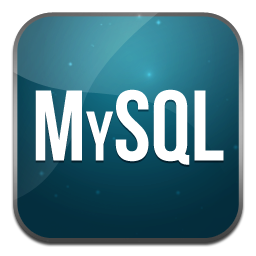 WFE A
WFE A’
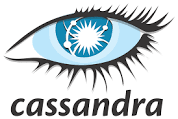 Leader
Secondary
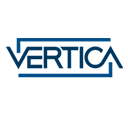 Secondary
Leader
Plan Overview
Outbrain Apps
Events
Events
New Cluster
Old Cluster
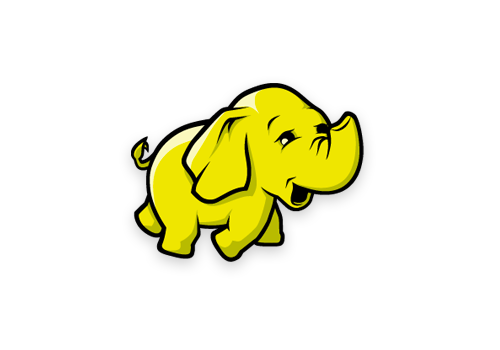 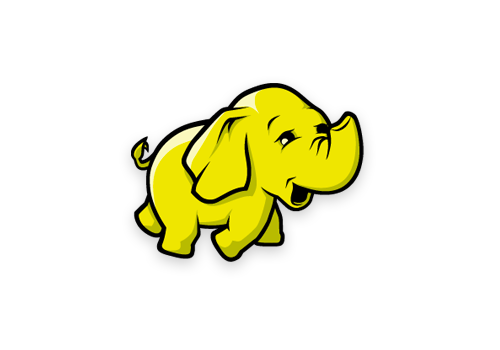 A’
B’
C’
D’
A
B
C
D
Secondary
Leader
Goals for the Implementation
Continuous development 
Minimize workflows developers intervention
Reduce noise & friction
Workflow Repository
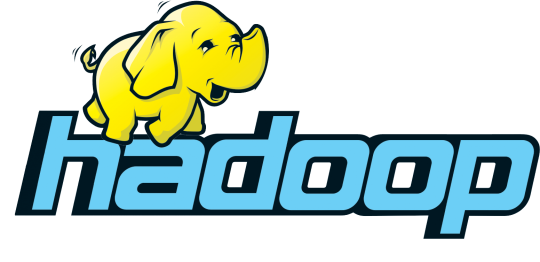 ...
Workflow Engine A
Workflow Engine B
Workflow Engine Z
Get jobs for group Z
Get jobs for group A
Workflow Repository
How is a Workflow Defined
Declarative definition 
Multiple tasks 
Configuration
Task Types
Each task can be one of many task types
Two examples: 
Hive query configured with:
HQL query
Target hadoop cluster
Sqoop ETL configured with:
Sql query
Source mysql database
Target hadoop cluster
Rewriting Flow Definitions
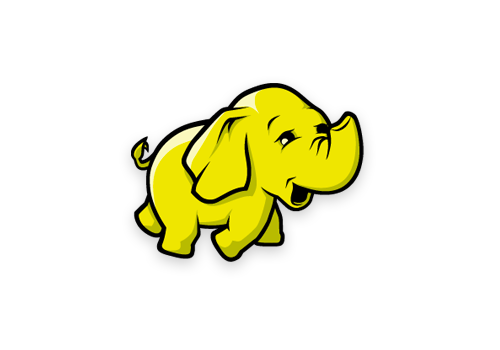 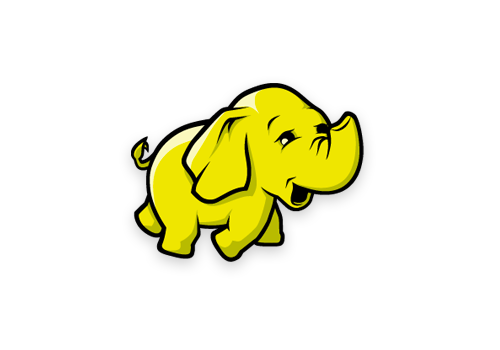 New Cluster
Old Cluster
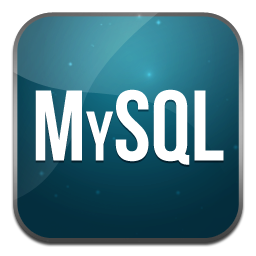 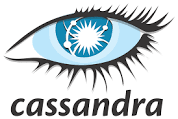 WFE A
WFE A’
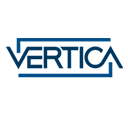 Rewrite the flows dynamically!
Workflow Repository
Secondary
Leader
Rewrite Strategies – Endless Possibilities
Filter flows with external side effects
Change target Hadoop cluster
Redirect emails & pager duties to our team
What Did We Achieve
Gradual process -> Bounded risk
Measuring not guessing
Reversible process (used multiple times!)
No flow code duplication
Almost invisible process for flow developers
Side by Side Comparison of Different Distributions
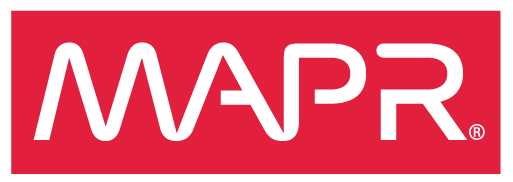 Thanks!
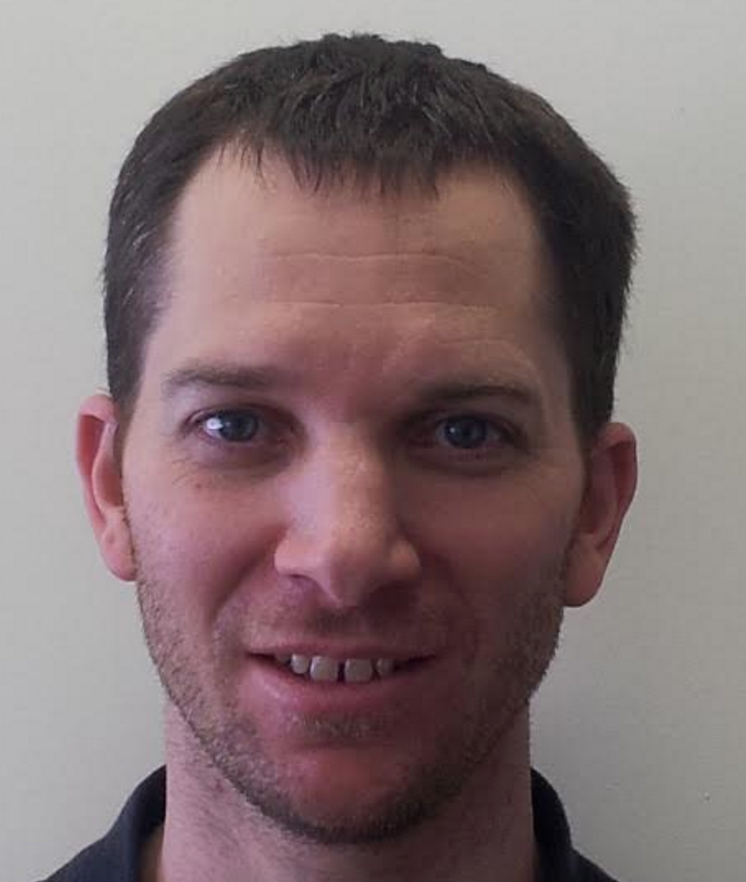 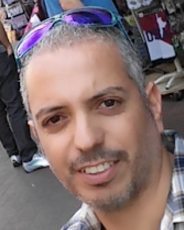 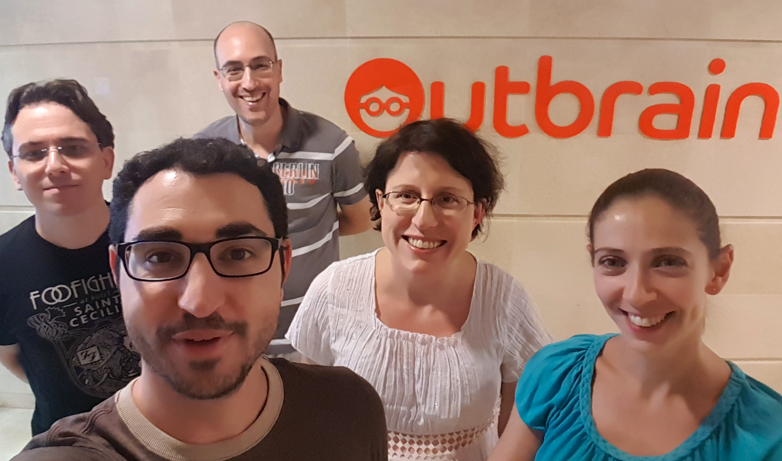 Questions?




Alon Elishkov
aelishkov@outbrain.com
@alonel
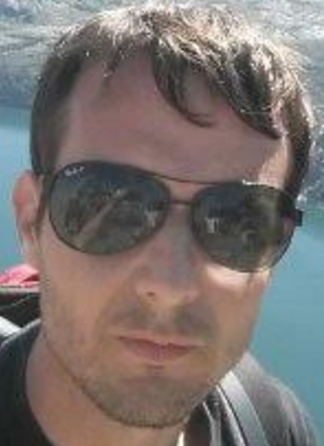 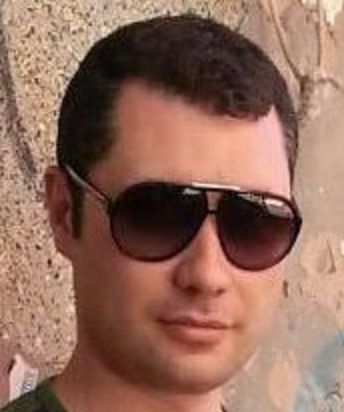